Análise de Autocorrelação Espacial na Ocorrência de Inundações no ABC Paulista Entre 1993 e 2013
Leonardo Rossatto Queiroz
SER 301 – Análise Espacial de Dados Geográficos
Prof. Dr. Eduardo G. Camargo e Prof. Dr. Antônio Miguel Vieira Monteiro
Introdução
Resumo da Pesquisa:
2
Introdução
Resumo da Pesquisa:
Análise de Autocorrelação Espacial – o método para lidar com o problema
Na ocorrência – quantificação
De inundações – fenômeno estudado, problema
No ABC Paulista – o local estudado
Entre 1993 e 2013 – o período estudado
3
Análise de Autocorrelação Espacial
Investigação de padrões e tendências espaciais, mostrando como os valores se relacionam no espaço.
Autocorrelação espacial mede a independência dos valores de um atributo observados numa região em relação aos  valores deste mesmo atributo nas regiões vizinhas.
4
Ocorrência
Refere-se à quantidade de eventos ocorridos em uma determinada área, em um período específico de tempo.
5
Inundações
Fenômeno geodinâmico hidrológico que se caracteriza pelo transbordamento de cursos hídricos. (Instituto Geológico, 2015)
Aumento do nível dos rios além da sua vazão normal a ponto de ocorrer o transbordamento da água para as várzeas. (KOBIYAMA et. al., 2006)
Provocadas por chuvas intensas e concentradas em regiões de relevo acidentado, caracterizando-se por súbitas e violentas elevações dos caudais, os quais escoam-se de forma rápida e intensa. (CASTRO, 2003)
6
No ABC Paulista
Região estudada, com recorrência acima da média em inundações. (FERNANDES, 2017; VALVERDE, 2018)
Situação na região pode ser agravada pela mudança nos padrões climáticos, com possível aumento na intensidade e na quantidade de eventos na região (BACK, 2016)
7
Entre 1993 e 2013
O período de 21 anos se refere à base de dados utilizada, o Cadastro Georreferenciado de Eventos Geodinâmicos do Instituto Geológico do Estado de São Paulo. O período é importante para mensurar possíveis tendências quanto ao fenômeno estudado.
8
Materiais e Métodos
Material:
a) base de dados de eventos geodinâmicos do Instituto Geológico do Estado de São Paulo, construída por 1) Notícias veiculadas na mídia. 2) Bancos de dados e/ou cadastros de órgãos públicos ou concessionários e 3) Interpretação de produtos de sensoriamento remoto de alta resolução, entre 1993 e 2013.
b) base de dados do IBGE (Subdistritos – Censo 2010)
Área escolhida: eventos ocorridos no ABC Paulista (12 subdistritos: Santo André, Capuava, Paranapiacaba, São Bernardo do Campo, Riacho Grande, São Caetano do Sul, Mauá, Diadema, Ribeirão Pires, Santa Luzia, Ouro Fino Paulista e Rio Grande da Serra). 
Tipo de evento escolhido: inundação em geral
Modelo de dados utilizado: 
EPSG: 5880 - SIRGAS 2000 / Brazil Polyconic - Projetado 
Dados de origem: EPSG 4674: SIRGAS 2000
Matriz de vizinhança: Queen
9
Materiais e Métodos
Métodos:
- Separação do mapa de eventos (pontos) em bases anuais.
- Contagem de eventos ocorridos em subdistritos por triênio (total de 7 triênios – 21 anos)
- Mapas de autocorrelação global (Índice de Geary)
- Mapas de autocorrelação local (Índice Local de Moran e Local G)
- Comparação com a contagem de eventos por subdistrito.
10
Resultados – Autocorrelação Global - Geary
Teste de significância
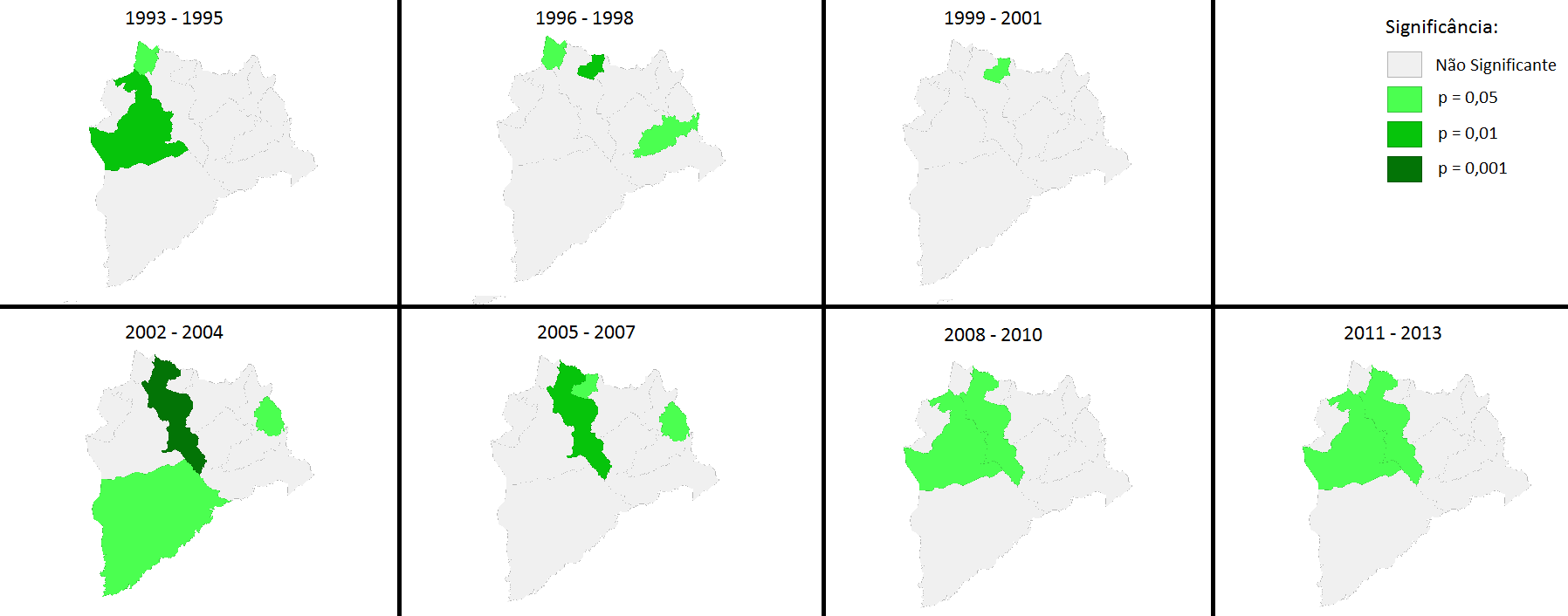 11
Resultados – Autocorrelação Global - Geary
Autocorrelação
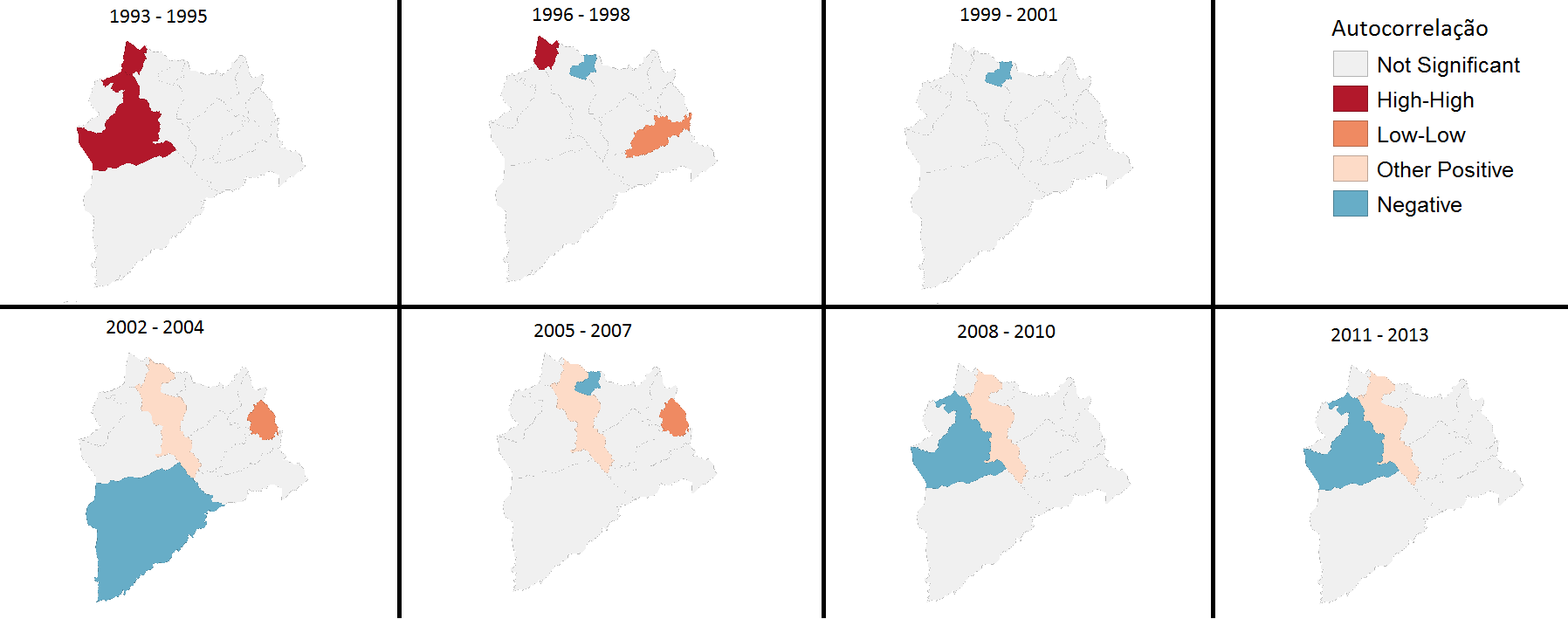 12
Resultados – Autocorrelação Local - Moran
Teste de Significância
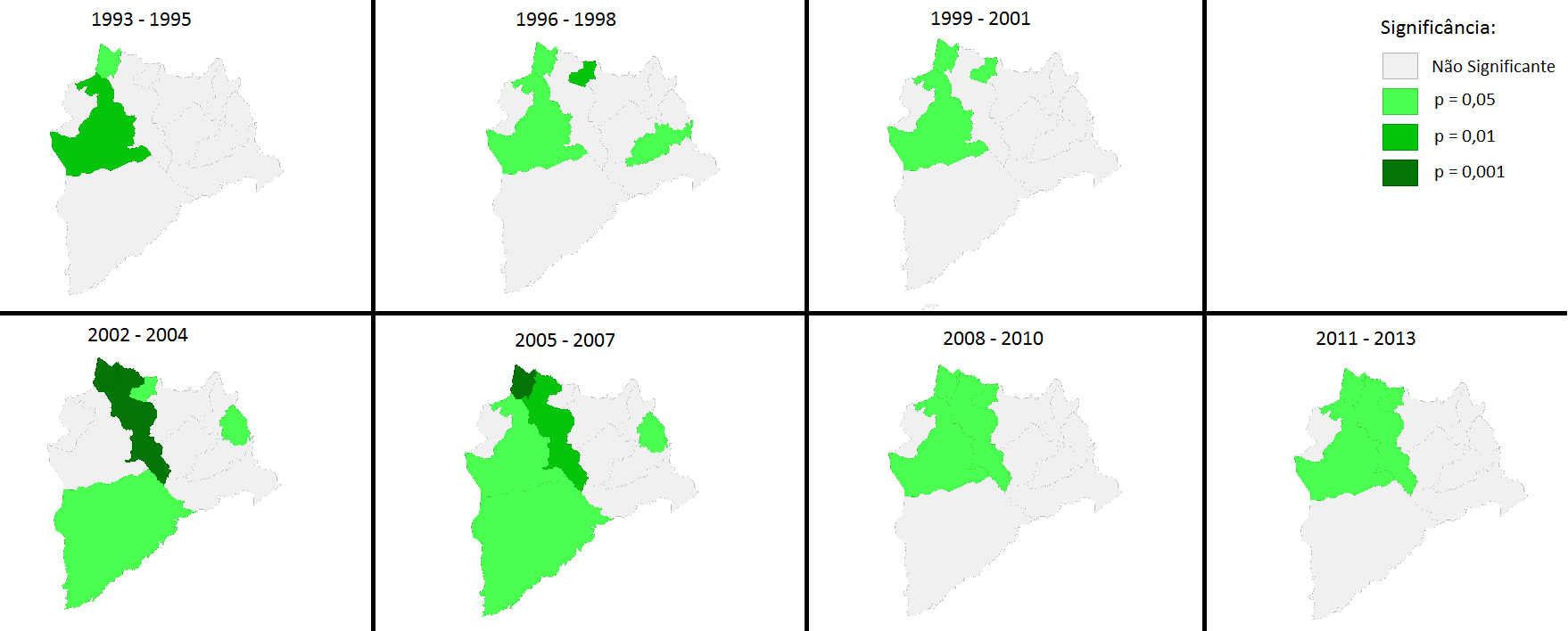 13
Resultados – Autocorrelação Local - Moran
Autocorrelação
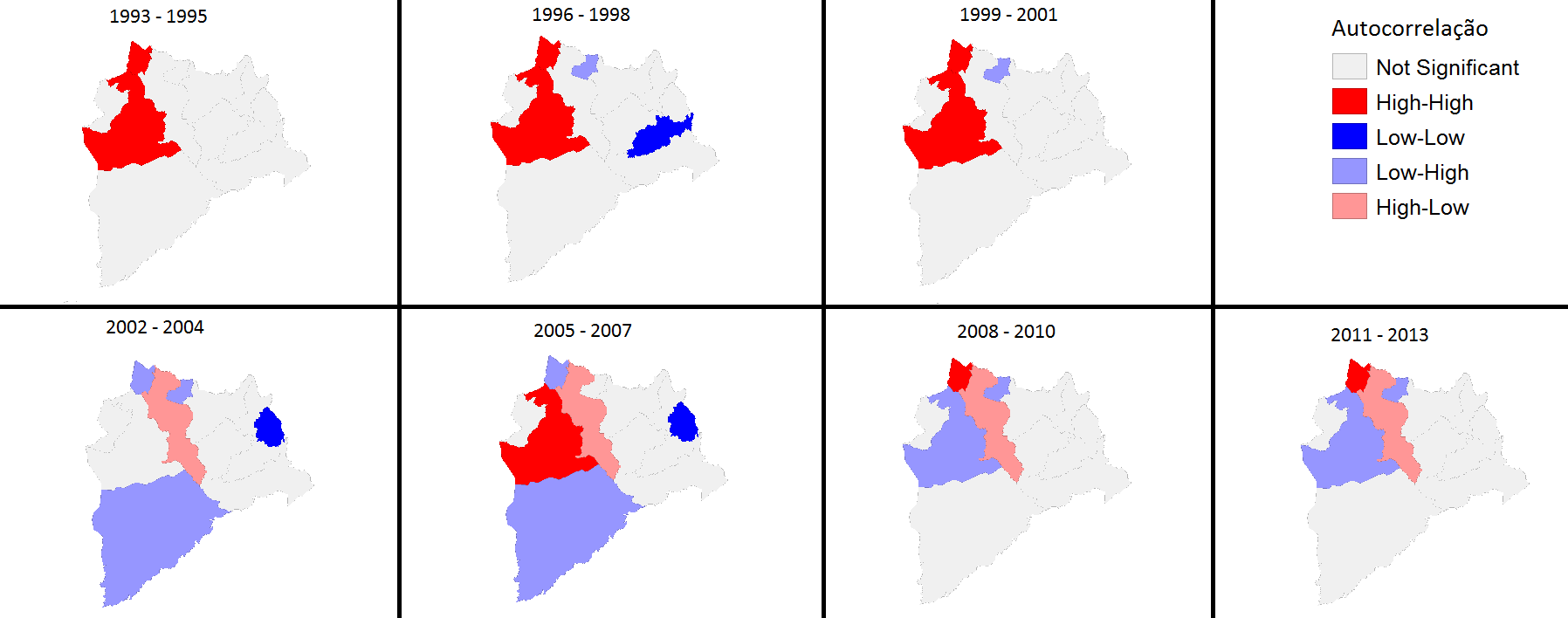 14
Resultados – Autocorrelação Local - Moran
Diagrama de Espalhamento
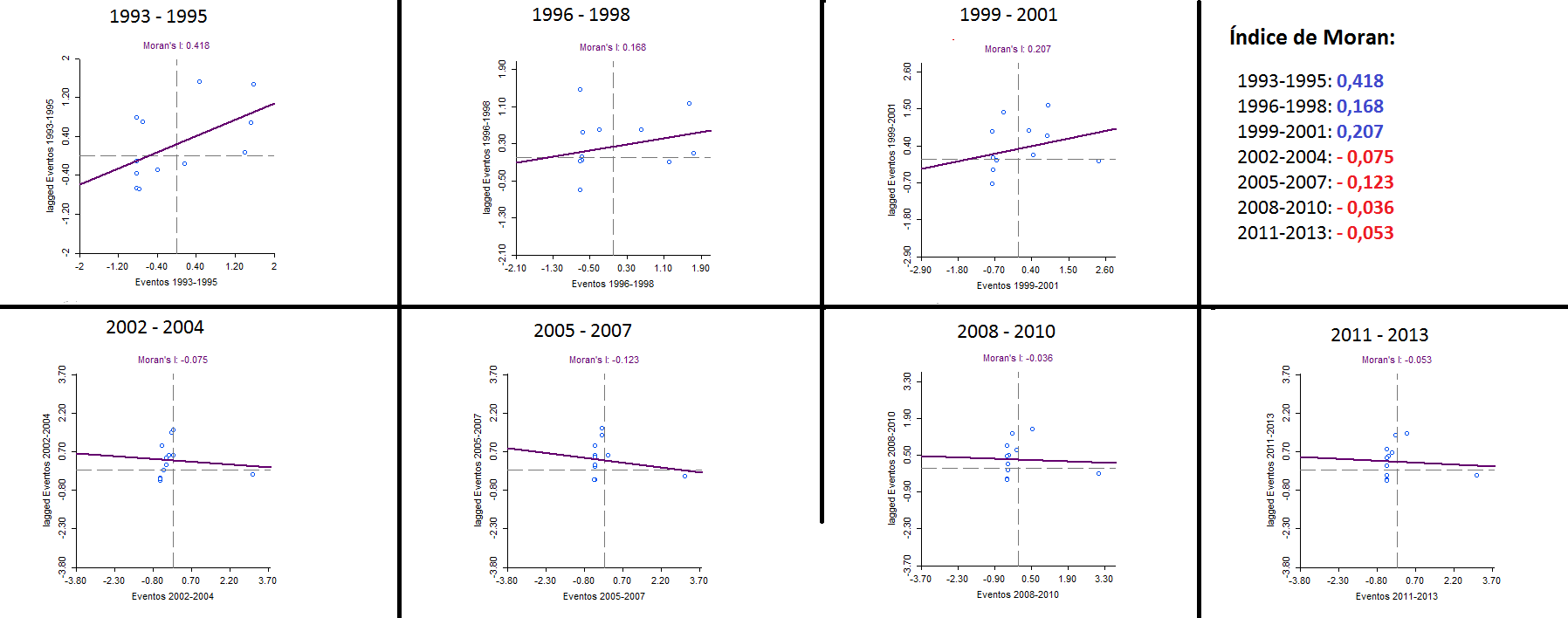 15
Resultados – Autocorrelação Local - G
Teste de Significância
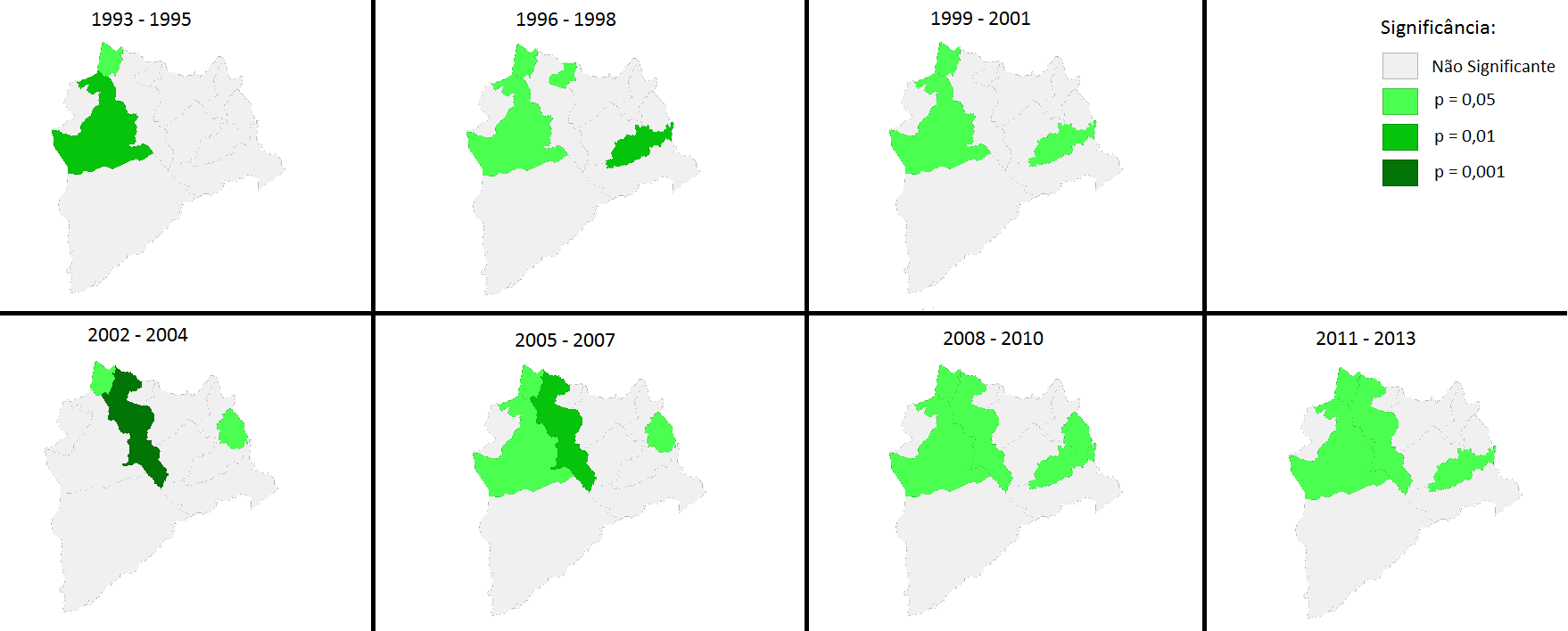 16
Resultados – Autocorrelação Local - G
Autocorrelação
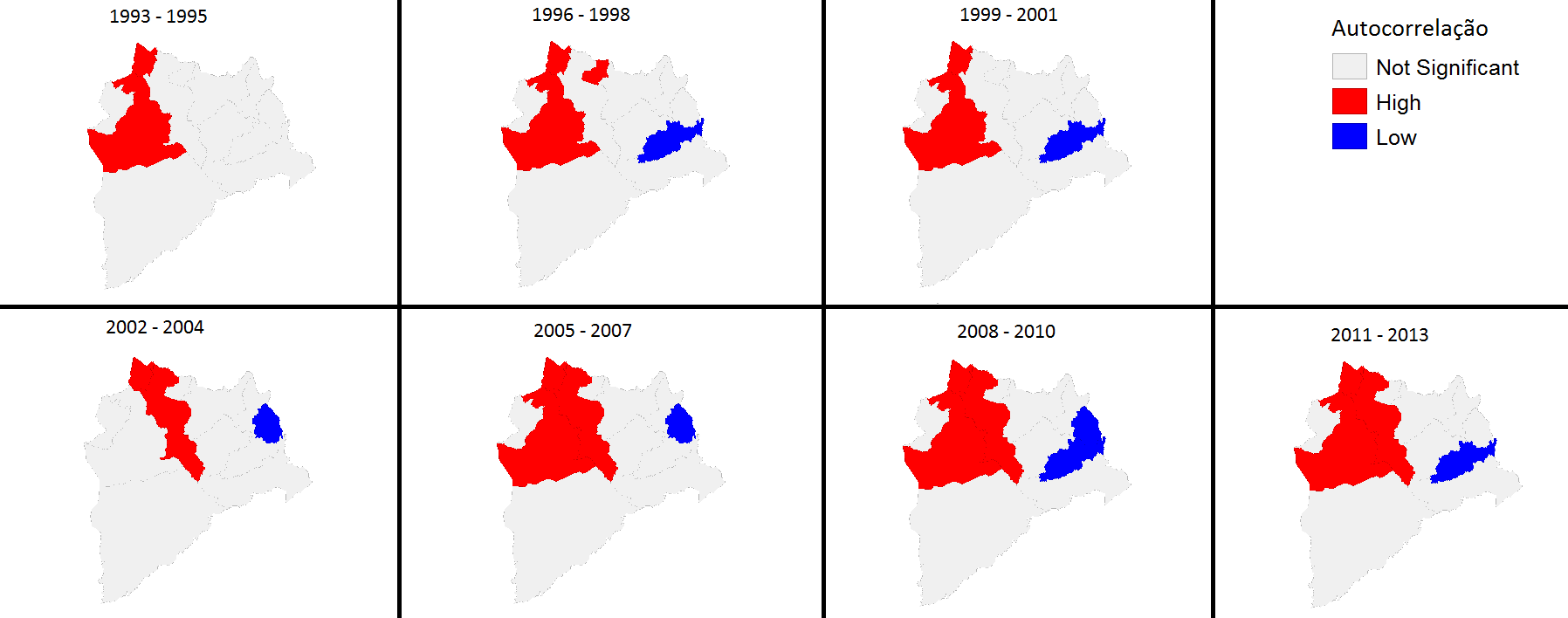 17
Análise de Dados Quantitativos
Quantidade de Inundações por triênio
18
Análise de Dados Quantitativos
Quantidade de Inundações por ano
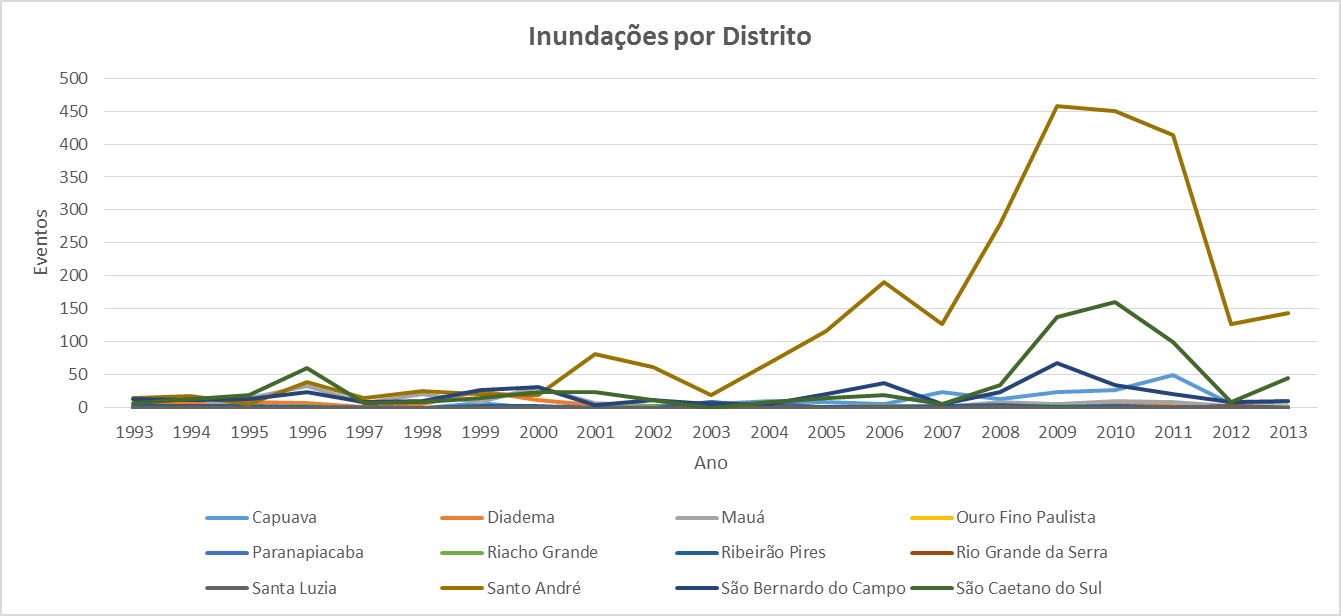 19
Análise de Dados Quantitativos
Quantidade de Inundações por ano
20
Conclusões
O índice de Geary mostra que, à partir de 2002, Santo André surge como outlier, sendo responsável por grande parte das inundações da região e estabelecendo uma diferença de valores persistente com os demais subdistritos.
O índice local de Moran mostra o mesmo fenômeno: a autocorrelação espacial entre São Bernardo do Campo e São Caetano do Sul até 2001, passou a ser dependente de Santo André nos triênios seguintes. O aumento das inundações em Santo André proporcionou a inversão do diagrama de espalhamento de Moran, que deixou de ter valores positivos e passou a ter valores negativos.
O índice G local, por sua vez, mostrou de forma mais clusterizada essa mudança de perfil, mostrando com clareza a consolidação de um cluster high (Santo André, São Bernardo do Campo e São Caetano do Sul) e um cluster low (Rio Grande da Serra e Ouro Fino Paulista)
21
Conclusões
A quantidade de inundações por ano e o aumento expressivo do registro de inundações à partir dos anos 2000 é coerente com as mensurações globais (Geary) e locais (Moran e G), que identificaram com clareza o surgimento de um cluster espacial onde se concentram a grande maioria das inundações da região.
A pouca quantidade de subdistritos da amostra teve impacto no valor de significância da amostra, mas não impediu a detecção dos clusters e outliers.
22
Referências
BACK, Adalberto Gregório, Urbanização, planejamento e mudanças climáticas: desafios da capital paulista e da Região Metropolitana de São Paulo, São Carlos : UFSCar, 2016
CASTRO, A. L. C. Manual de Desastres: desastres naturais. Brasília: Ministério da Integração Nacional, 2003. 174 p.
FERNANDES, Rafael Amorim; VALVERDE, María Cleofé. Análise da resiliência aos extremos climáticos de chuva: Estudo preliminar na região de Mauá no ABC Paulista–São Paulo. Revista Brasileira de Ciências Ambientais (Online), n. 44, p. 1-17, 2017
INSTITUTO GEOLÓGICO, Cadastro Georreferenciado de Eventos Geodinâmicos –Notas Explicativas, Instituto Geológico, Secretaria Estadual do Meio Ambiente, São Paulo, 2015
KOBIYAMA, M. et al. Prevenção de desastres naturais: conceitos básicos. Curitiba: Organic Trading, 2006
VALVERDE, María Cleofé; DE OLIVEIRA CARDOSO, Andréa; BRAMBILA, Ricardo. O padrão de chuvas na região do ABC Paulista: os extremos e seus impactos. Revista Brasileira de Climatologia, v. 22, 2018
23